SPORTOWY KALENDARZ ADWENTOWY
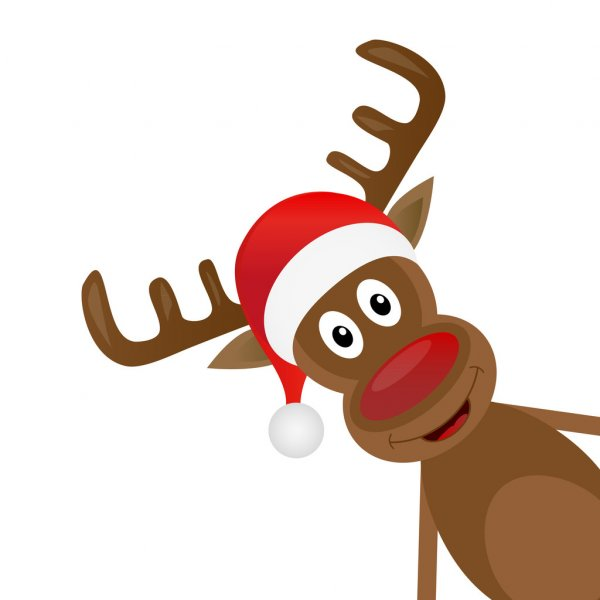 POĆWICZMY PRZED ŚWIĘTAMI, ABY PIEROGI, MAKIEŁKI I PIERNIKI SMAKOWAŁY JESZCZE BARDZIEJ!
                                 
ZASADY KORZYSTANIA Z KALENDARZA
PRZEDE WSZYSTKIM WAŻNE JEST, ABYŚ CHCIAŁ WZIĄĆ UDZIAŁ W TYM ZADANIU   
LICZY SIĘ TWOJE SAMOZAPARCIE I SAMODYSCYPLINA
CODZIENNIE KORZYSTASZ Z ZESTAWU ĆWICZEŃ ZADANYCH NA KONKRETNY DZIEŃ
TO OD CIEBIE ZALEŻY ILE SERII I POWTÓRZEŃ WYKONASZ. MOŻESZ SUGEROWAĆ SIĘ PODANYMI PROPOZYCJAMI, ALE NIE MUSISZ – MOŻESZ WYKONAĆ WIĘCEJ LUB MNIEJ.
PAMIĘTAJ, ABY WYKONYWAĆ ĆWICZENIA W BEZPIECZNYM MIEJSCU 
JEŚLI CHCESZ MOŻESZ DOKUMENTOWAĆ WYKONYWANIE ĆWICZEŃ ZA POMOCĄ ROBIENIA ZDJĘĆ CZY NAGRYWANIA KRÓTKICH FILMIKÓW
MOŻESZ ĆWICZYĆ SAM LUB Z RODZINKĄ  
MOŻESZ CODZIENNIE DOPISYWAĆ MOTYWACYJNE HASŁA DO KALENDARZA 
JEŚLI CHCESZ MOŻESZ SIĘ PODZIELIĆ SWOIMI SUKCESAMI ZE SWOIM NAUCZYCIELEM WF-u (na pewno doceni Twoje zaangażowanie  )
UDANEJ ZABAWY! 
1 GRUDNIA – ĆWICZYMY MIĘŚNIE BRZUCHA
ROZGRZEWKA:- w miejscu 2 minuty truchtu- 10 pajacyków- 10 przysiadów- krążenia biodrami
 ćwiczenie, które nazywa się PLANK – DESKA(Staraj się napiąć brzuch i pośladki. Nogi rozstawna szerokość bioder, ramiona na szerokość barków.Staraj się, aby biodra nie były uniesione zbyt wysokoani zbyt nisko. Głowa, tułów i biodra mają tworzyć jedną linię Możesz wykonać np. 1 serię gdzie deskę wykonujesz przez 15sekund, następnie przez 20s, a na koniec jak dasz radę to 30 s.
 ćwiczenie, które nazywa się potocznie ROWERKIEM W leżeniu unosisz łokieć do przeciwnej ugiętej nogiłokieć lewego ramienia do prawego kolana i na odwrótłokieć prawego ramienia do lewego kolana Możesz wykonać np. 1 serię gdzie rowerek wykonujesz przez 15sekund, następnie przez 20s, a na koniec jak dasz radę to 30 s.
https://www.youtube.com/watch?v=OR8tcpipuyM
4.  ROZLUŹNIENIE :      - skłony tułowia w przód, kolana proste.      - skłony tułowia w bok, ręka na biodrze druga nad głową
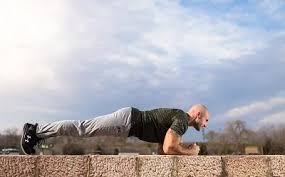 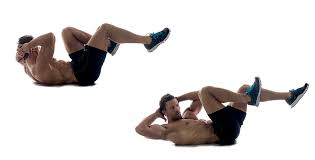 2 GRUDNIA – ĆWICZYMY KOORDYNACJĘ!
ROZGRZEWKA:- 2 minutki energiczny marsz w miejscu z wysokim unoszeniem kolan i pracą ramion - 10 półprzysiadów zakończonych wyskokiem w górę - obszerne krążenia tułowia - krążenia biodrami(jeśli masz skakankę w domu możesz na niej poskakać, aby rozgrzać się) – nie wiem czy wiesz, ale to jest podstawowe ćwiczenie w treningu boksu
 PROPOZYCJA ZESTAWU ĆWICZEŃ KSZTAŁTUJĄCYCH KOORDYNACJĘ:(pamiętaj o bezpieczeństwie!) Ty decydujesz ile serii i powtórzeń wykonujesz 
https://www.youtube.com/watch?v=nqPxPEXPy70
ROZCIĄGANIE: Na sam koniec porozciągaj się troszkę, aby wyciszyć  i rozluźnić swoje mięśnie. Znasz już kilka ćwiczeń rozciągających z lekcji WF-u wykrzostaj to 
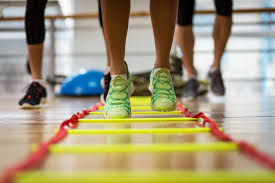 3 GRUDNIA – ĆWICZYMY MIĘŚNIE GRZBIETU
ROZGRZEWKA: - 20 sekund marsz w miejscu z wysokim unoszeniem kolan  - 20 sekund trucht w miejscu - 2o sekund skip A w miejscu bardzo dynamicznie - pajacyki x 10 - nogi w rozkroku, ramiona wyprostowane w bok, skręty tułowia na boki 
 ćwiczenie tzw. GRZEBIETY W leżeniu na brzuchu, ramiona przed sobą wyprostowane, nogi wyprostowane. Unoszenie tułowia, ramion i nóg w górę. (Staraj się spiąć pośladki, nogi złączone). Spróbuj w tej pozycji wytrzymać 15s, potem 20sekund, a potem 30 sekund. Możesz też unosić i opuszczać tułów i ramiona wykonując to ćwiczenie nie na czas a na liczbę powtórzeń – od Ciebie zależy   Dla utrudnienia i większej efektywności możesz trzymać w ręce butelkę z wodą jako ciężarek. 
 ćwiczenie na mięśnie grzbietu i koordynację  W klęku podpartym unosisz przeciwną nogę do ramienia tak jak tuUnoszona noga i ramię mają być wyprostowane i postaraj się utrzymaćtą pozycję przez 3 sekundy i zmiana. Raz unosisz lewe ramię i prawąnogę, a za drugim razem prawe ramię i lewą nogę. Postaraj się spiąćbrzuch. Możesz wykonać np. 16 powtórzeń w jednej serii.
Na rozluźnienie wykonaj wybrane przez siebie ćwiczenia rozciągające.
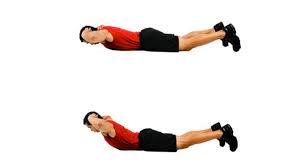 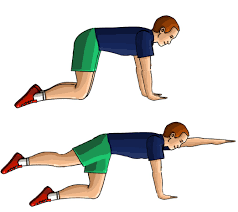 4 GRUDNIA – ĆWICZYMY POPRZEZ TABATĘ
Czym jest TABATA?Tak w skrócie to forma niezwykle intensywnego wysiłku interwałowego – wykonywanie intensywnych, dynamicznych ćwiczeń na krótkich przerwach wypoczynkowych. Wzmacnia tym samym wydolność i wytrzymałość, przyczyniając się do budowania silnego organizmu.
Rozgrzewka:-20 sekund marsz w miejscu z wysokim unoszeniem kolan -20 sekund trucht w miejscu- 10 pajacyków- krążenia bioder 5 w prawą stronę 5 w lewo 
Wykonaj tabatę z pomocą filmiku poniżej:https://www.youtube.com/watch?v=MKVe4Zs6KRk
Jeśli nie jesteś w stanie wykonać wszystkich ćwiczeń, zrób tyle na ile pomaga Ci organizm  
Na uspokojenie włącz spokojną muzykę i maszeruj w miejscu ok. 3 minut tak,    aby Twój oddech się wyrównał.Następnie wykonaj 5-6 ćwiczeń rozciągających lub ćwiczenia, które zapamiętałaś z dnia, gdzie była joga motywem przewodnim.
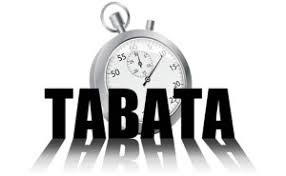 5 GRUDNIA –ĆWICZYMY NA ŚWIEŻYM POWIETRZU
Jeśli to możliwe i masz do tego odpowiednie warunki i opiekę wyjdź na świeże powietrze np. na spacer, pobaw się z psem, pobiegaj na podwórku, pograj w piłkę – tak abyś spędziła przynajmniej 20-30 minut aktywnie na świeżym powietrzu  
Jeśli nie masz takiej możliwości możesz podjąć dowolną aktywność lub zestaw ćwiczeń z wcześniejszych dni.
1.
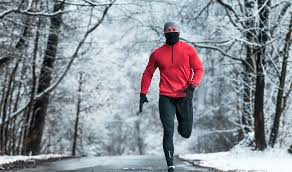 6 GRUDNIA – Świętujemy Mikołajki 
DZIŚ SAM WYBIERASZ CO ROBISZ MOŻESZ TEŻ ODPOCZĄĆ I POLENIUCHOWAĆ 
7 GRUDNIA – ĆWICZYMY  SIŁĘ MIĘŚNI NÓG
ROZGRZEWKA: 	- weź skakankę (możesz też bez) wykonaj 20 skoków obunóż w dynamicznym rytmie (możesz włączyć sobie dynamiczną piosenkę)	- 10 pajacyków	- 10 półprzysiadów zakończonych wyskokiem w górę.
PROPOZYCJA ZESTAWU ĆWICZEŃ WZMACNIAJĄCYCH MIĘŚNIE NÓG:https://www.youtube.com/watch?v=2oQdJsEinFE
NA ROZLUŹNIENIE:- marsz spokojny w miejscu 2 minuty – (do spokojnejpiosenki)- wykonaj skłony tułowia w przód w rozkroku (powolne)- wykonaj siad prosty i tak jak potrafisz wykonaj skłon w przód
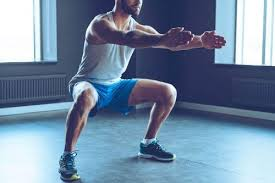 8 GRUDNIA – ĆWICZYMY ŻONGLOWANIE 
Dla chętnych przedstawiam ambitne zadanie – NAUKA ŻONGLOWANIA 
Możecie użyć do tego małe piłeczki, a jeśli nie macie to mogą być np. złączone skarpetki w kulki, z kartek i taśmy sklejone piłeczki – bądź kreatywna, ale pamiętaj o bezpieczeństwie.
Poniżej masz  świetny filmik instruktażowy:
https://www.youtube.com/watch?v=K-v73CQQrHo&t=254s
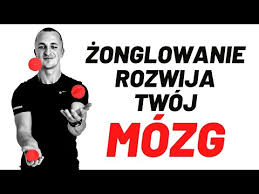 9 GRUDNIA – ĆWICZYMY GIBKOŚĆ
PROPOZYCJA – OBEJRZYJ FILMIK I SPRÓBUJ  WYKONAĆPropozycja wykonaj 10-15 powtórzeń (pamiętaj o tym, aby wykonywać ćwiczenia spokojnie) 
https://www.youtube.com/watch?v=Itlgf3ME0rE
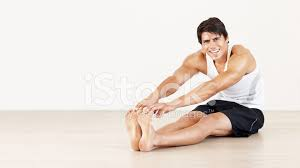 10 GRUDNIA – ĆWICZYMY  MIĘŚNIE BRZUCHA
ROZGRZEWKA:	- w miejscu 2 minuty truchtu	- 10 pajacyków	- 10 przysiadów	- krążenia biodrami
 PROPOZYCJA ZESTAWU ĆWICZEŃ WZMACNIAJĄCE MIĘŚNIE BRZUCHA Możesz wykonać wszystkie ćwiczenia, możesz wykonać mniej, możesz zrobić wszystkie, ale z mniejszą liczbą powtórzeń, w krótszym czasie – TY DECYDUJESZ  
https://www.youtube.com/watch?v=9VtMid8rlMA

3. NA ROZLUŹNIENIE wykonaj kilka znanych Ci już ćwiczeń rozciągających w pozycji siedzącej, leżącej.
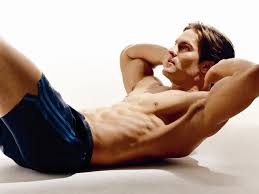 11 GRUDNIA –ĆWICZYMY MIĘŚNIE GRZEBIETU
1. ROZGRZEWKA: - 20 sekund marsz w miejscu z wysokim unoszeniem kolan  - 20 sekund trucht w miejscu - 2o sekund skip A w miejscu bardzo dynamicznie - pajacyki x 10 - nogi w rozkroku, ramiona wyprostowane w bok, skręty tułowia na boki 
2. PROPOZYCJA ZESTAWU ĆWICZEŃ WZMACNIAJĄCYCH MIĘŚNIE GRZBIETUMożesz wykonać wszystkie ćwiczenia, możesz wykonać mniej, możesz zrobić wszystkie, ale z mniejszą liczbą powtórzeń, w krótszym czasie – TY DECYDUJESZ 
https://www.youtube.com/watch?v=bS0oNNx_yWE
3. NA ZAKOŃCZENIE – Spróbuj stworzyć własny zestaw ćwiczeń rozciągających/rozluźniających mięśnie pleców - grzebietu 
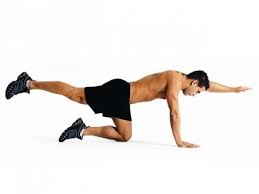 12 GRUDNIA – ĆWICZYMY   SKOCZNOŚĆ
ROZGRZEWKA:	- Włącz sobie jedną dynamiczną piosenkę, jeśli masz weź skakankę (jeśli nie masz to po prostu będziesz imitować, że ją masz  ) i w rytm tej piosenki skacz obunóż 	- wykonaj 10 standardowych pajacyków, następnie zmień układ nogi wykonują ruchy przód tył, a ramiona zostają przy takim samym ruchu jak przy standardowych pajacykach, następnie zmiana nogi tak jak przy standardowych pajacykach, a ramiona góra dół – ĆWICZ KOORDYNACJĘ 
ZNAJDŹ ODPOWIEDNIĄ ILOŚĆ MIEJSCA DO ĆWICZEŃ – pamiętaj o bezpieczeństwie.-wykonaj 6-10 pełnych przysiadów zakończonych wysokim wyskokiem w górę z odbicia obunóż- wykonaj 6-10 skoków w miejscu na prawej, a potem na lewej nodze pamiętając o tym, aby podnosić kolano jak najwyżej w górę, aby to był jak najwyższy skok, staraj się mieć wyprostowane plecy nie garbiąc się - zabierz sobie ręcznik, zawiń go tak, aby stworzył sznurek, połóż go na podłodze. Następnie staraj się go przeskakiwać przód tył w jednym dynamicznym rytmie PAMIĘTAJĄC O PODNOSZENIU KOLAN W GÓRĘ (możesz włączyć sobie dynamiczną piosenkę aby trzymać rytm). Propozycja: 3 serie po 10 skoków- na zakończenie trzymając się krzesła wykonujesz skoki zawrotne w miejscu przez krzesło (pamiętaj, aby nic nie stało wokół, abyś nie zrobiła sobie krzywdy). Propozycja: 3 serie po 10 skoków 
 NA ROZLUŹNIENIE wykonaj kilka poznanych Ci już pozycji z jogi przy spokojnej muzyce.
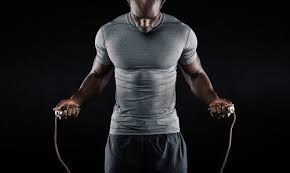 13 GRUDNIA –ĆWICZYMY NA ŚWIEŻYM POWIETRZU
Jeśli to możliwe i masz do tego odpowiednie warunki i opiekę wyjdź na świeże powietrze np. na spacer, pobaw się z psem, pobiegaj na podwórku, pograj w piłkę – tak abyś spędził przynajmniej 20-30 minut aktywnie na świeżym powietrzu 
 Jeśli nie masz takiej możliwości możesz podjąć dowolną aktywność lub zestaw ćwiczeń z wcześniejszych dni.
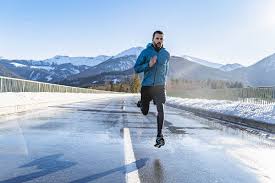 14 GRUDNIA – ĆWICZENIA NA ZDROWY KRĘGOSŁUP
Jeśli jesteś ambitny i masz ochotę wykonaj całą sesję ćwiczeń z filmiku poniżej to ok. 15 minut ćwiczeń.Możesz też ćwiczyć przez  10 minut. 
Pamiętaj, że te ćwiczenia wzmocnią Twój kręgosłup, a to bardzo ważne. Tym bardziej, że przez wprowadzenie zdalnego nauczania siedzisz przy komputerze, co nie służy Twojemu ciału.  
https://www.youtube.com/watch?v=VcxNnjDDtak
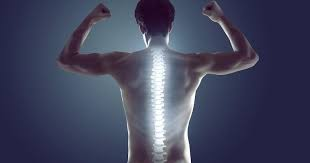 15 GRUDNIA –RELAKSUJEMY SIĘ DZIĘKI JODZE
NA DZIŚ PROPOZYCJA JOGI PORANNEJ (joga nie jest tylko dla kobiet  )
SPRÓBUJ A DZIEŃ NA PEWNO STANIE SIĘ LEPSZY! 
https://www.youtube.com/watch?v=Uk2TRawRlBk
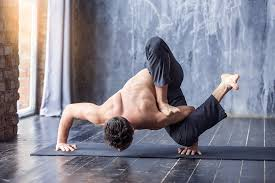 16 GRUDNIA –WZMACNIAMY NASZE MIĘŚNIE
ROZGRZEWKA: - 20 sekund marsz w miejscu z wysokim unoszeniem kolan  - 20 sekund trucht w miejscu - 2o sekund skip A w miejscu bardzo dynamicznie - naprzemienne wykroki w przód po 6 na nogę  - nogi w rozkroku, ramiona wyprostowane w bok, skręty tułowia na boki 
 PROPOZYCJA ZESTAWU ĆWICZEŃ – pamiętaj o bezpieczeństwie. Jeśli nie jesteś w stanie wykonać całego treningu z podanego filmiku, dostosuj liczbę powtórzeń do swoich możliwości 
https://www.youtube.com/watch?v=C9KOlbwWlx0
3. Wykonaj kilka pozycji z jogi, które poznałeś  Włącz spokojną muzykę – wycisz swój organizm.
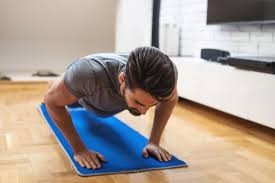 17 GRUDNIA –ĆWICZYMY SIŁĘ MIĘŚNI RAMION
PRZYGOTUJ SOBIE DWIE BUTELKI NAJLEPIEJ 0.5L Z WODĄ – BĘDĄ IMITOWAĆ HANTELKI  
MOŻESZ TEŻ WZIĄĆ BUTELKI 1 L JEŚLI CZUJESZ SIĘ BARDZO SILNY
ROZGRZEWKA:     - 2 Minuty truchtu w miejscu     - krążenia ramion w przód i w tył w miejscu wykonując jednocześnie półprzysiady      - w podporze przodem unoszenie raz prawej raz lewej nogi wyprostowanej 
 PROPOZYCJA ZESTAWU ĆWICZEŃ WZMACNIAJĄCYCH MIĘŚNIE RAMION I OBRĘCZY BARKOWEJ:ZAPAMIĘTAJ – NIE CHODZI O TO, ŻEBY PODNOSIĆ DUŻE CIĘŻARY, ALE ŻEBY WYKONYWAĆ TAKIE ĆWICZENIA PRAWIDŁOWO TECHNICZNIE, ABY TWÓJ ORGANIZM (m.in. Kręgosłup) NIE CIERPIAŁ ! 
https://www.youtube.com/watch?v=uQmchdQBaBY
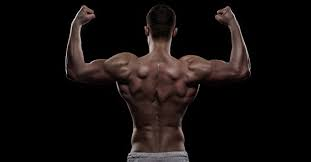 18 GRUDNIA –ĆWICZYMY GIBKOŚĆ
PROPOZYCJA – OBEJRZYJ FILMIK I SPRÓBUJ  WYKONAĆ CAŁĄ SESJĘ ĆWICZEŃ ROZCIĄGAJĄCYCH:
https://www.youtube.com/watch?v=vq_4SghsXUg
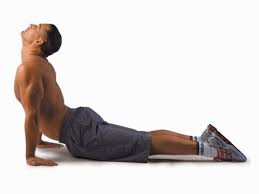 19 GRUDNIA – SOBOTNIE SPRZĄTANKO 
Przy pomaganiu w sobotnim sprzątaniu domu też można spalać kalorie i się ruszać 
CHWYĆ ZA MIOTŁĘ I ZACZARUJ PODŁOGĘ TAK, ABY DOMOWNICY BYLI W SZOKU, ŻE POTRAFISZ ZAMIATAĆ 
CHWYĆ ZA ODKURZACZ I POMÓŻ 
POŚCIERAJ KURZE PRZY OKAZJI ZROBISZ KILKA SKŁONÓW
POSPRZĄTAJ SWÓJ GALIMATIAS W POKOJU 
WYNIEŚ ŚMIECI  
Uśmiech domowników i ich wdzięczność za pomoc wynagrodzi Ci trud włożony w sprzątanie 
Przy okazji udoskonalisz swoje umiejętności współpracy i  organizacji!
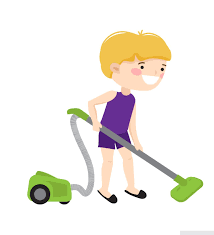 20 GRUDNIA –ĆWICZYMY NA ŚWIEŻYM POWIETRZU
Jeśli to możliwe i masz do tego odpowiednie warunki i opiekę wyjdź na świeże powietrze np. na spacer, pobaw się z psem, pobiegaj na podwórku, pograj w piłkę – tak abyś spędził przynajmniej 20-30 minut aktywnie na świeżym powietrzu  
Jeśli nie masz takiej możliwości możesz podjąć dowolną aktywność lub zestaw ćwiczeń z wcześniejszych dni.
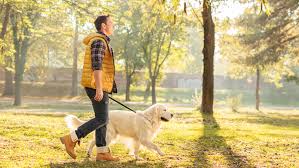 21 GRUDNIA –ĆWICZYMY MIĘŚNIE BRZUCHA
1.ROZGRZEWKA: - 20 sekund marsz w miejscu z wysokim unoszeniem kolan  - 20 sekund trucht w miejscu - 2o sekund skip A w miejscu bardzo dynamicznie - pajacyki x 10 - nogi w rozkroku, ramiona wyprostowane w bok, skręty tułowia na boki 
PROPOZYCJA ZESTAWU ĆWICZEŃ WZMACNIAJĄCYCH MIĘŚNIE BRZUCHA:Możesz wykonać wszystkie ćwiczenia, możesz wykonać mniej, możesz zrobić wszystkie, ale z mniejszą liczbą powtórzeń, w krótszym czasie – TY DECYDUJESZ  https://www.youtube.com/watch?v=Hi46Fv7jeTw
3. ROZLUŹNIENIE :      - skłony tułowia w przód, kolana proste.      - skłony tułowia w bok, ręka na biodrze druga nad głową
22 GRUDNIA –ĆWICZYMY Z PIŁKĄ
PRZYGOTUJ SOBIE PIŁKĘ – jeśli nie masz to spróbuj duży ręcznik kąpielowy zwinąć w głębek i zawinąć go w reklamówkę, aby stworzył imitację piłki BĄDŹ KREATYWNY!
ROZGRZEWKA:- 3 minuty truchtu z wykonywaniem imitacji boksowania włącz sobie energiczną muzykę)- 10 pajacyków-10 przysiadów-krążenia biodrami-skrętoskłony tułowia w rozkroku
 PROPOZYCJA ZESTAWU ĆWICZEŃ Z PIŁKĄ – to od Ciebie zależy ile serii i powtórzeń wykonasz  ZMĘCZ SIĘ TROCHĘ, a dzięki temu wzmocnisz całe swoje ciało. https://www.youtube.com/watch?v=DQ0mXFYcqwQ
  Wykonaj kilka wybranych przez Ciebie ćwiczeń rozciągających   ROZCIĄGANIE NIE JEST TYLKO DLA DZIEWCZĄT – TA CZĘŚĆ TRENINGU JEST TAK SAMO WAŻNA JAK I ROZGRZEWKA   Nie zapominaj o tym.
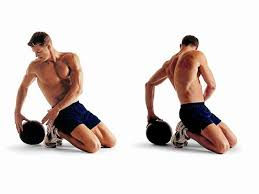 23 GRUDNIA -
DZIŚ POMÓŻ W DOMU W KUCHNI…. 
A MOŻE  POGIMNASTYKUJ SIĘ TROCHĘ I POSPRZĄTAJ POKÓJ 
TO TEŻ JEST WAŻNE 
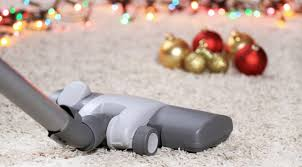 24 GRUDNIA – WIGILIA
Autor : Natalia Lupa